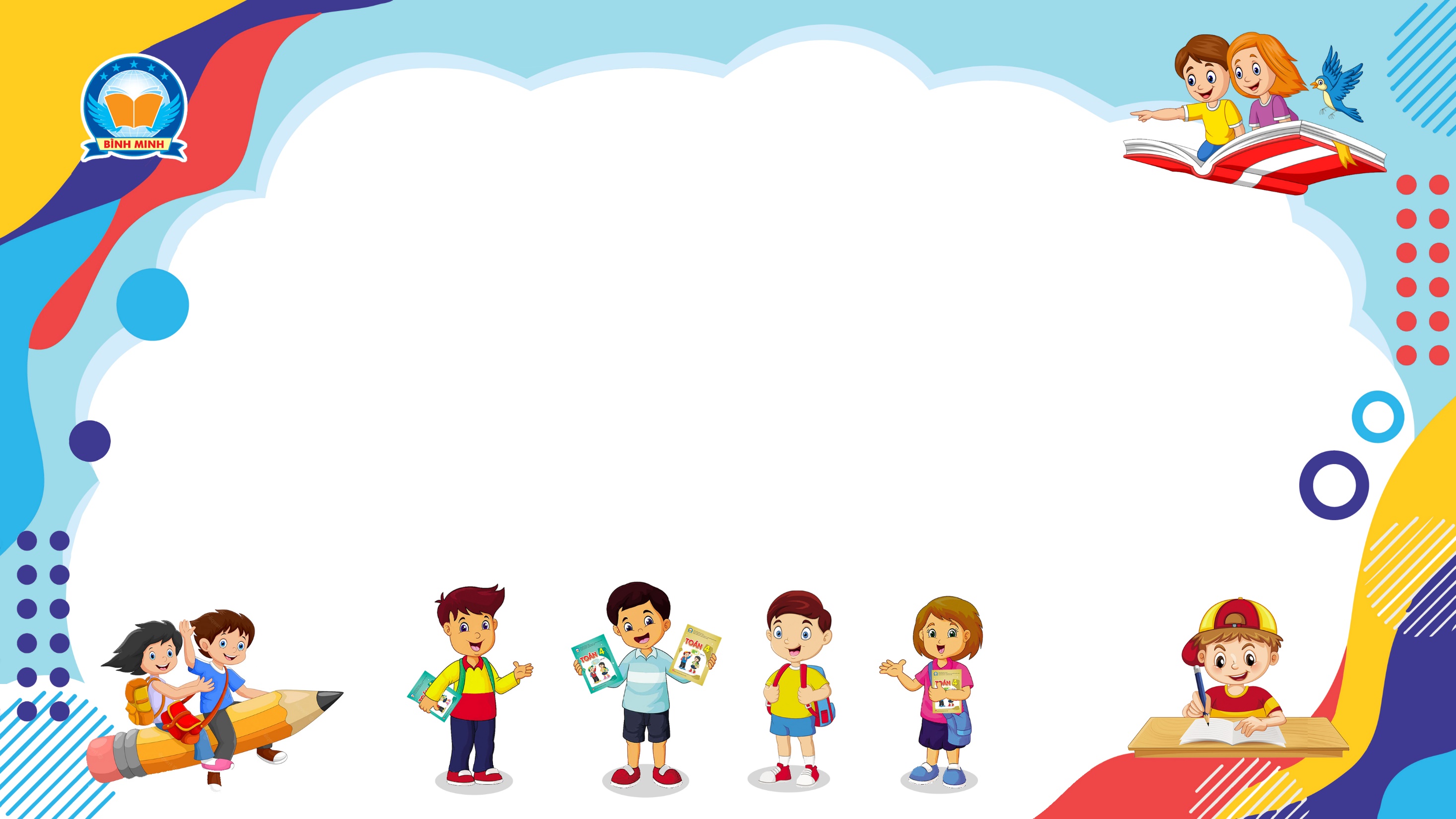 Bài 147
LUYỆN TẬP
(Sách giáo khoa Toán 3 - Tập hai- Trang 67)
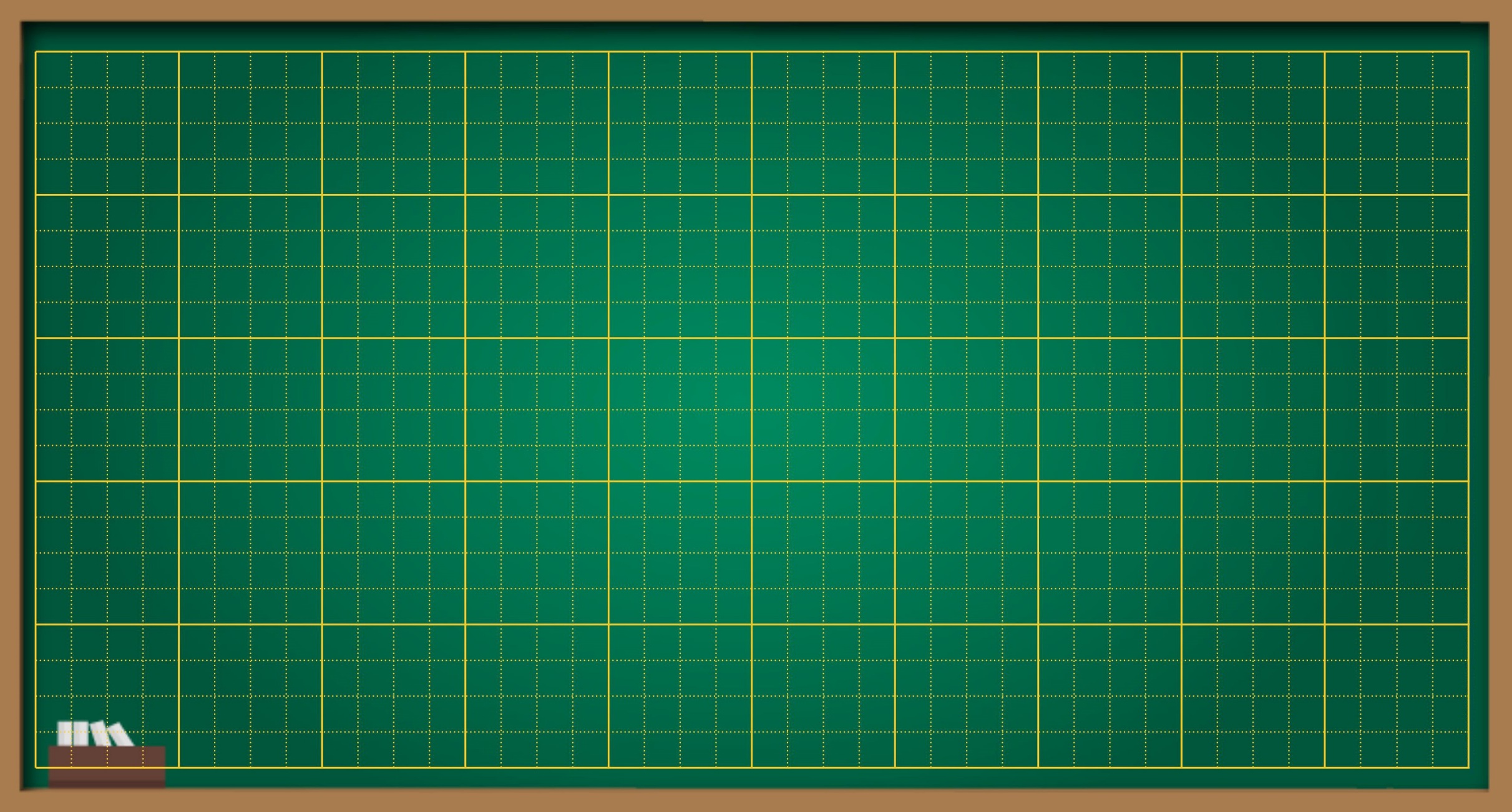 Thứ … ngày … tháng … năm ….
Bài 147
Luyện tập
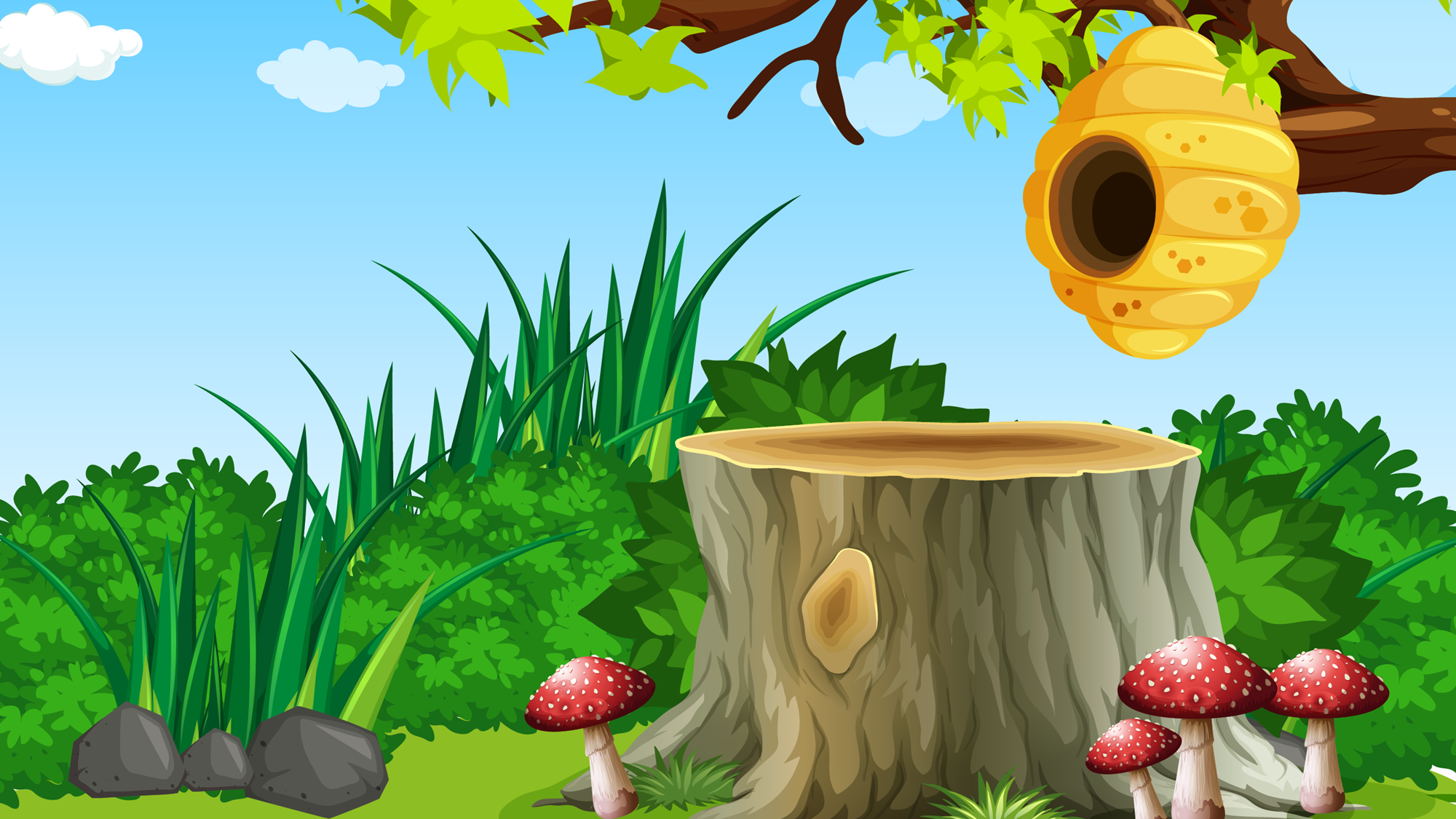 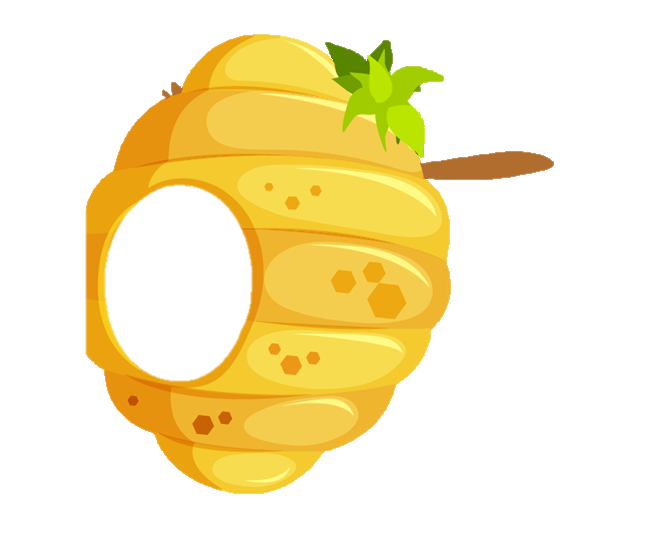 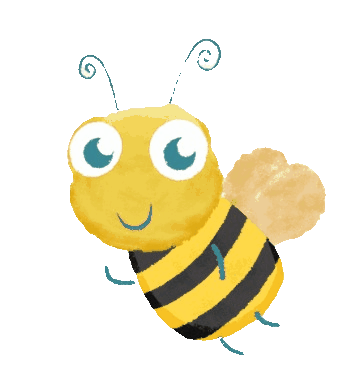 ·
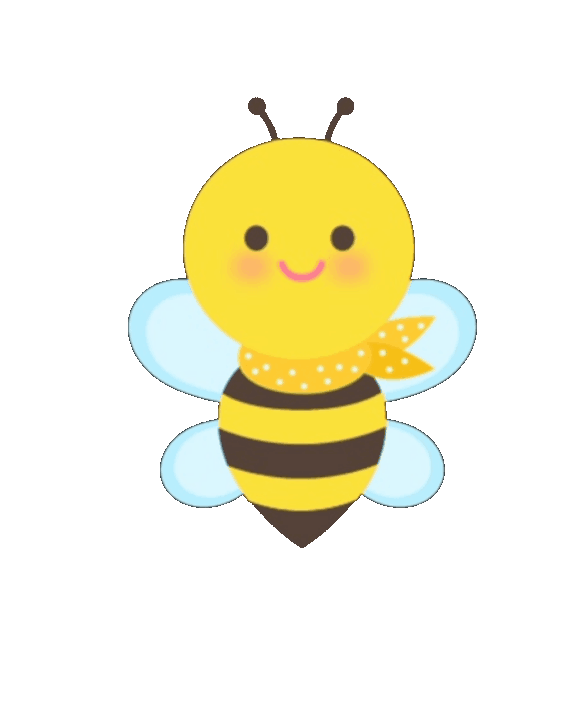 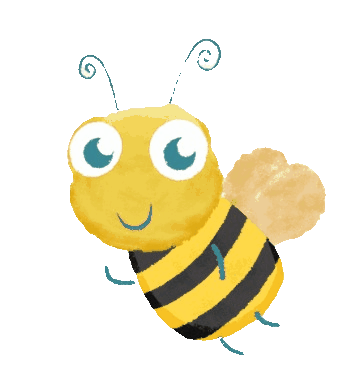 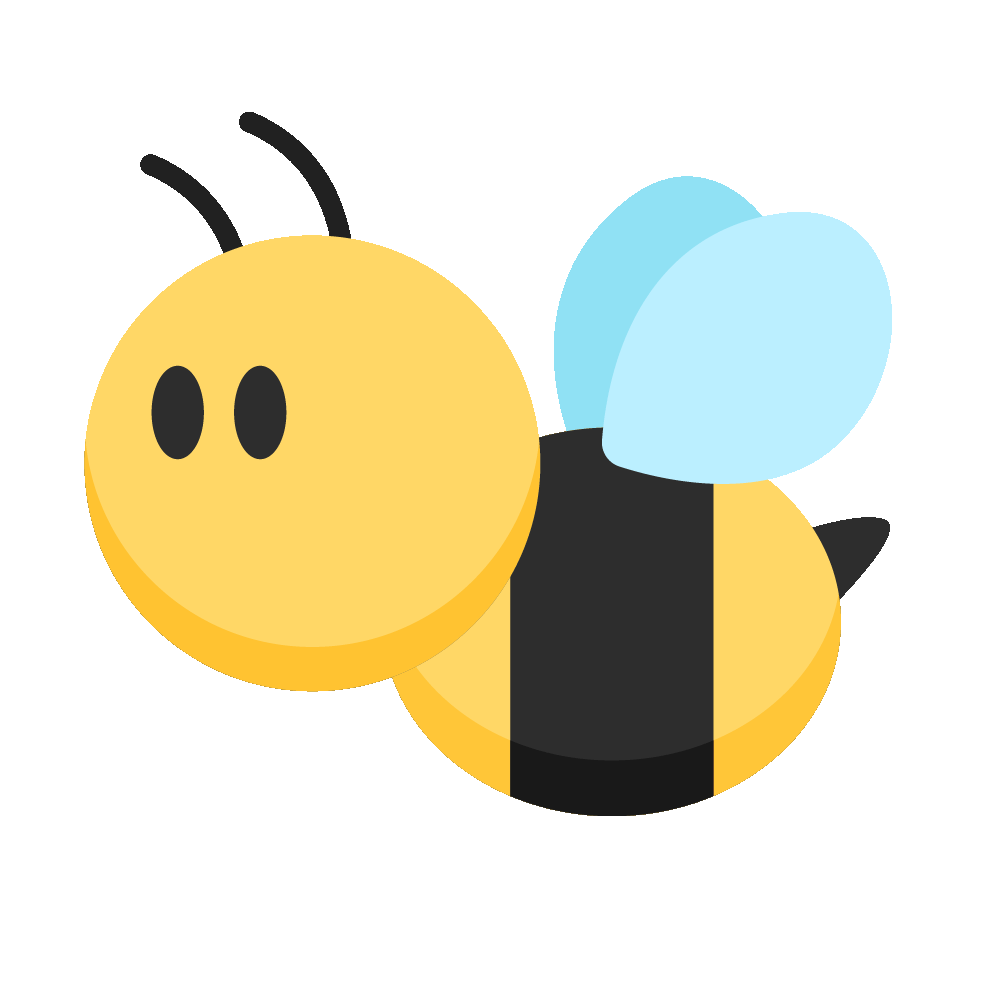 ·
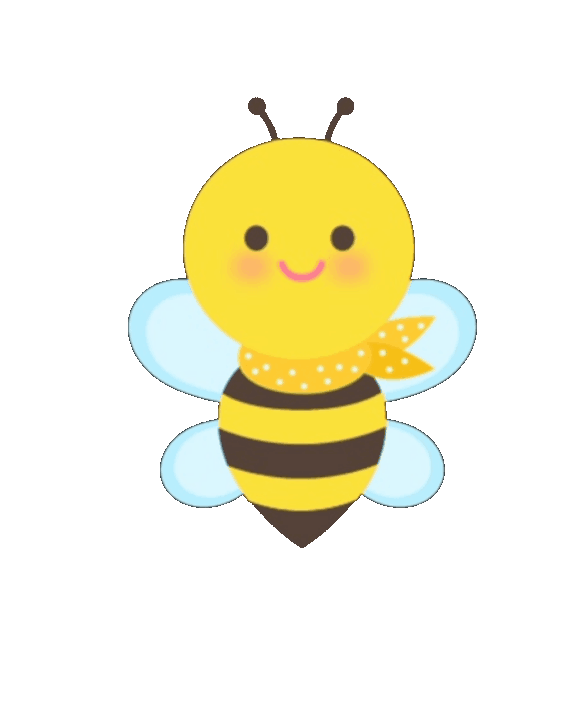 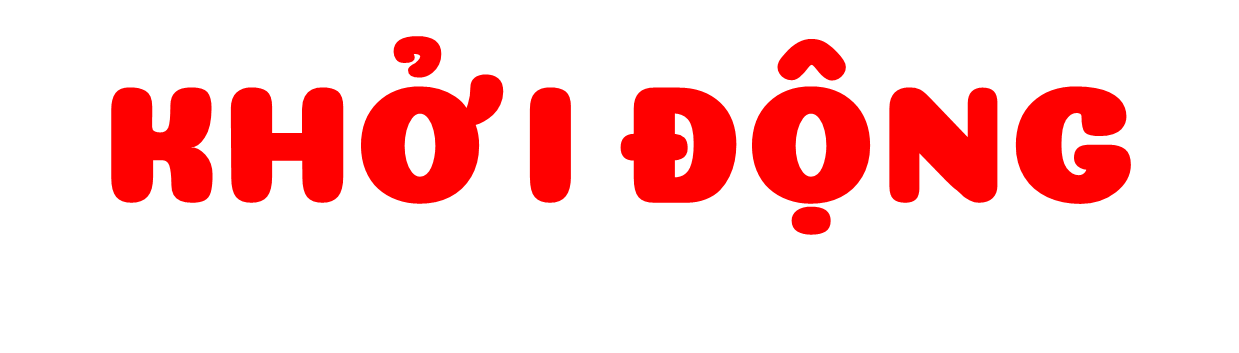 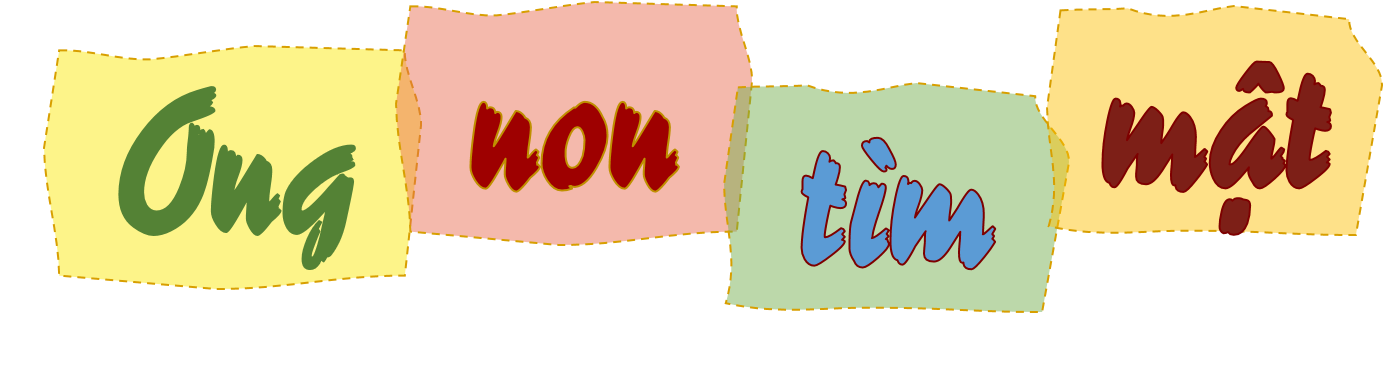 
Trò chơi:
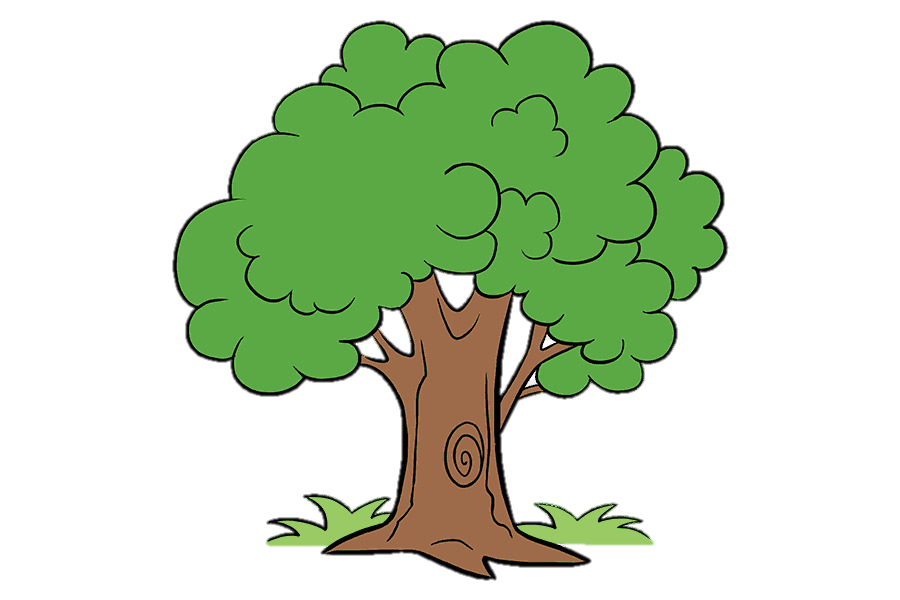 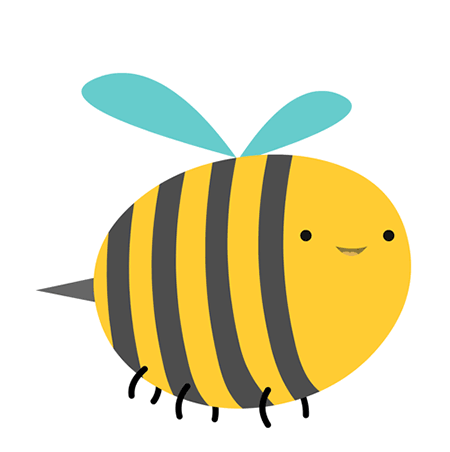 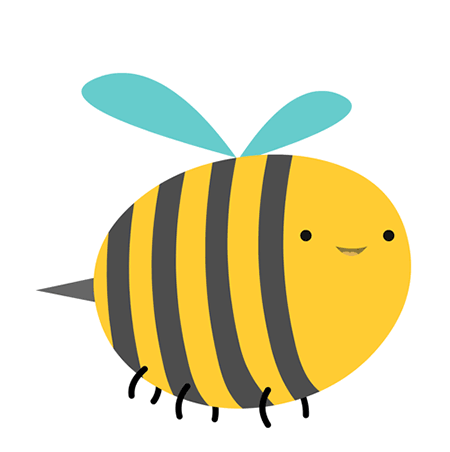 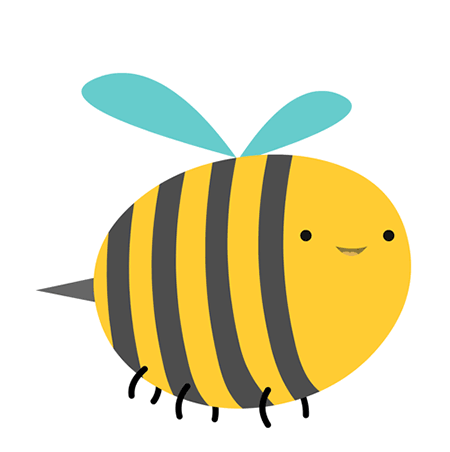 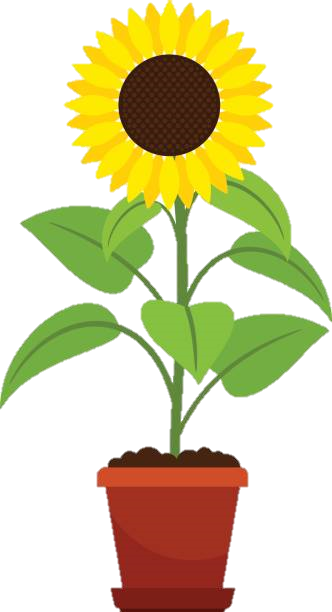 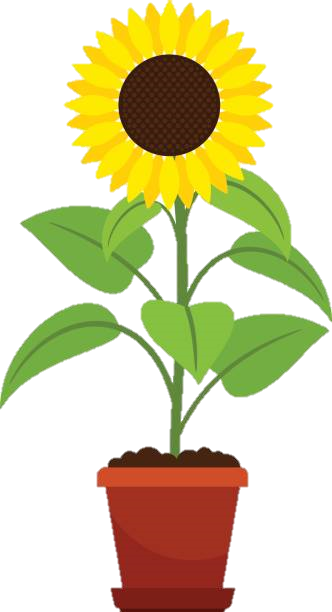 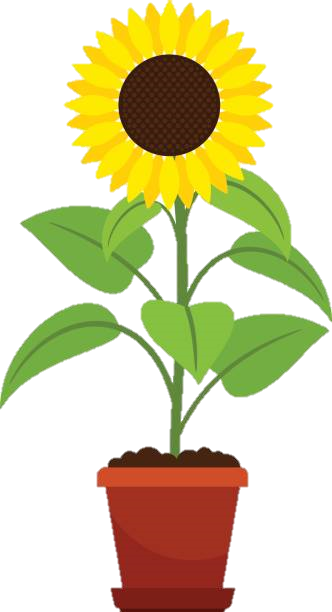 1
2
3
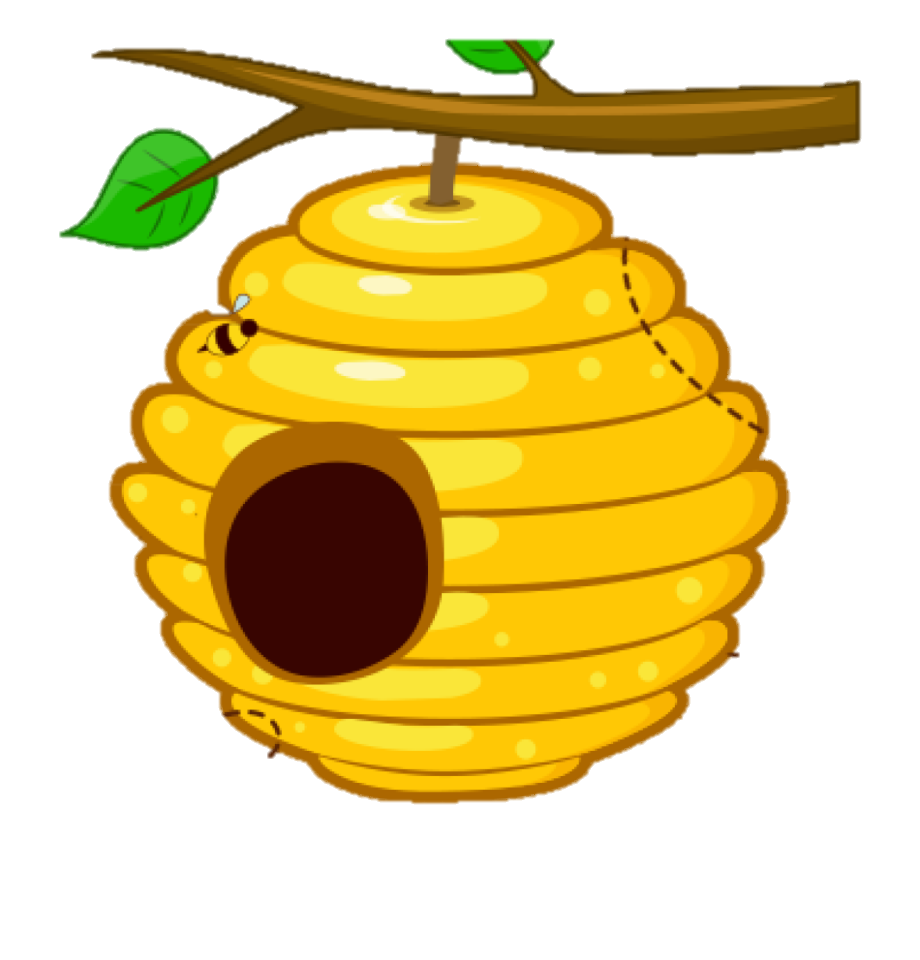 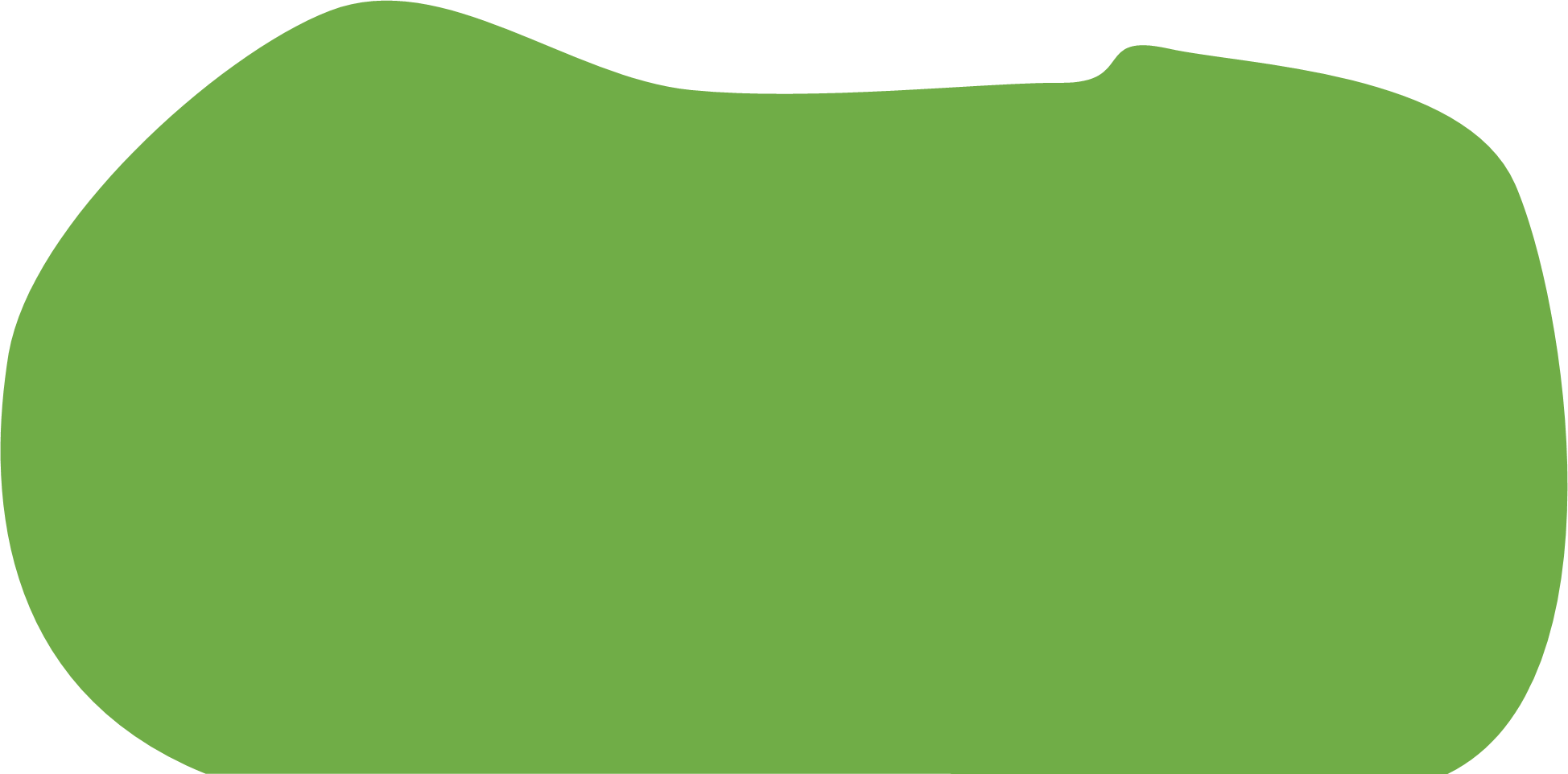 [Speaker Notes: Kích vào bông hoa để đến slide câu hỏi. Sau khi trả lời xong kích vào hình con ong gánh mật để quay lại silde câu hỏi. Kích vào hình con ong trên mỗi bông hoa để đưa mật về tổ và cây hoa biến mất.. Kích vào dấu mũi tên ở gốc cây để đến slide bài mới.]
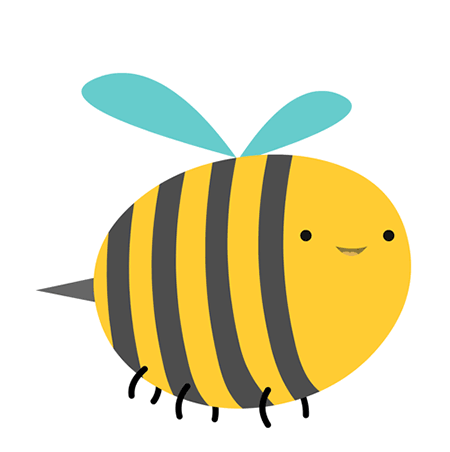 25 947 + 33 528 = ?
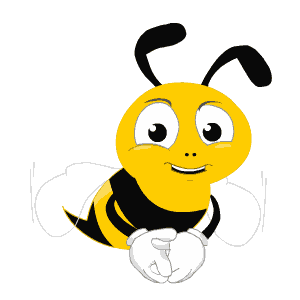 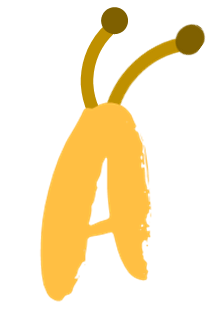 59 475
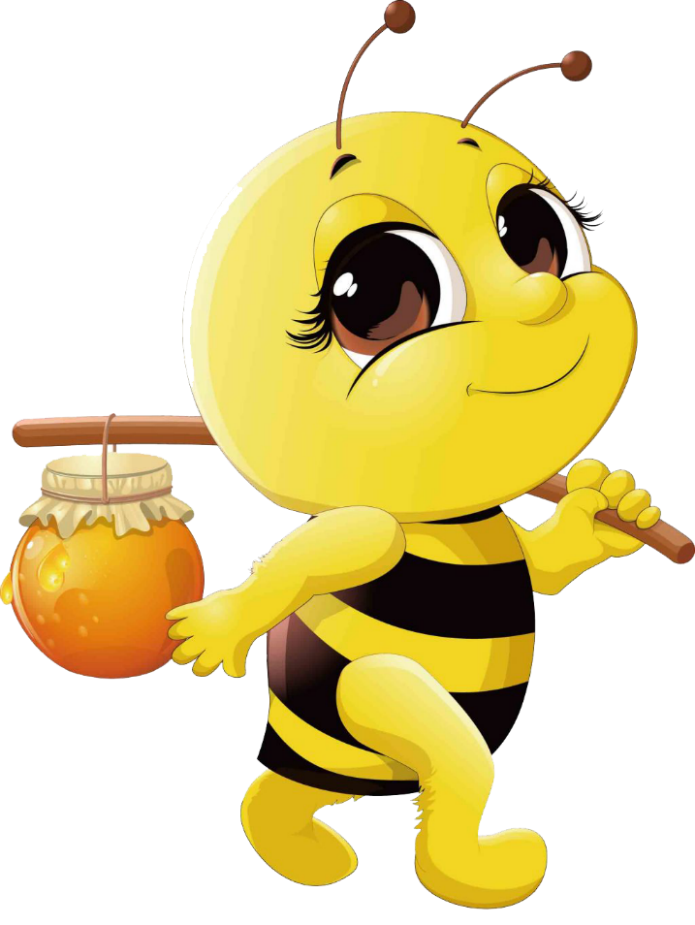 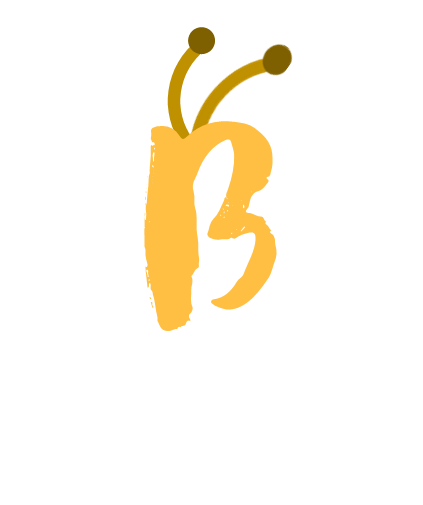 59 476
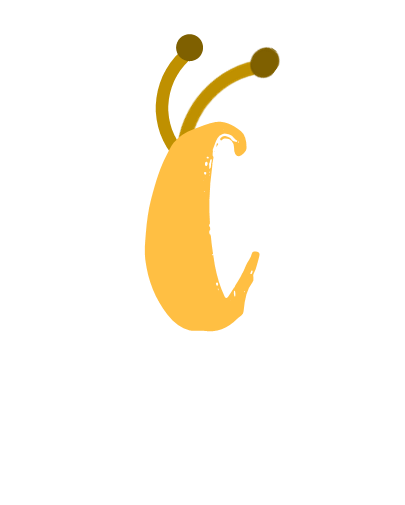 59 477
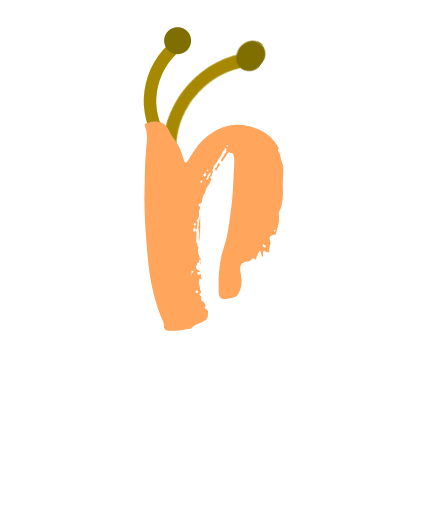 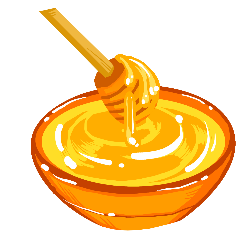 59 478
[Speaker Notes: Kích vào hình con ong gánh mật để quay lại slide câu hỏi]
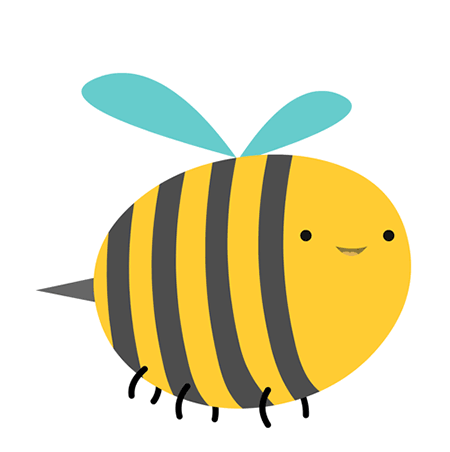 18 291 + 2 635 = ?
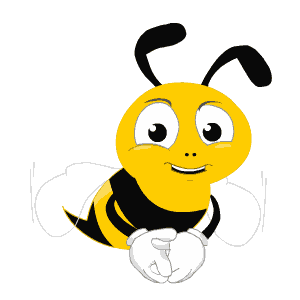 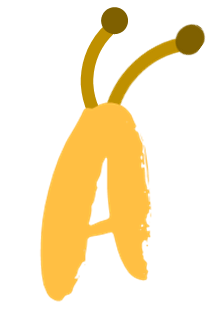 21 926
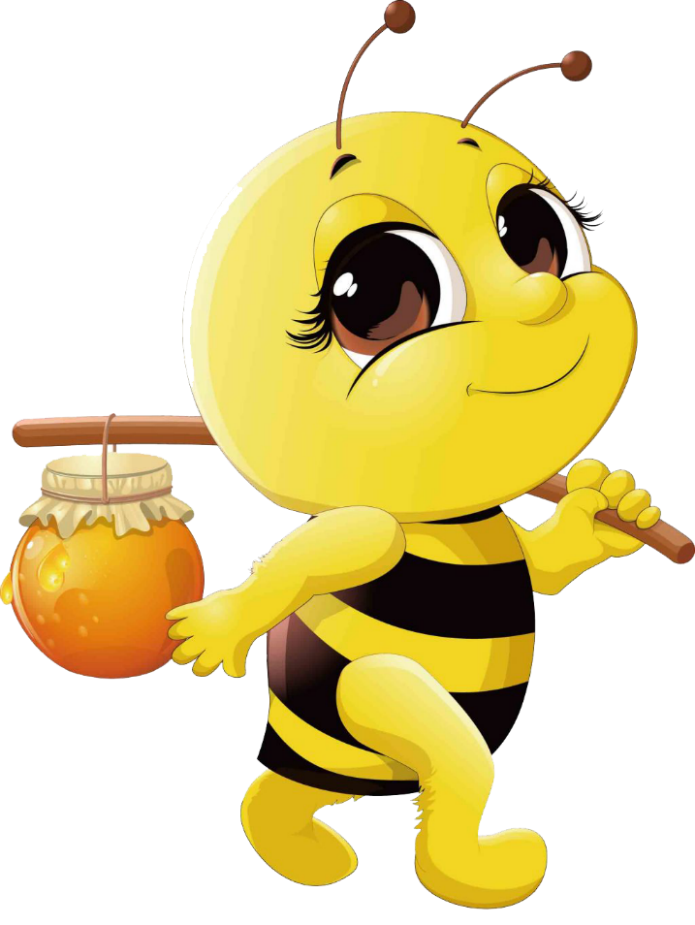 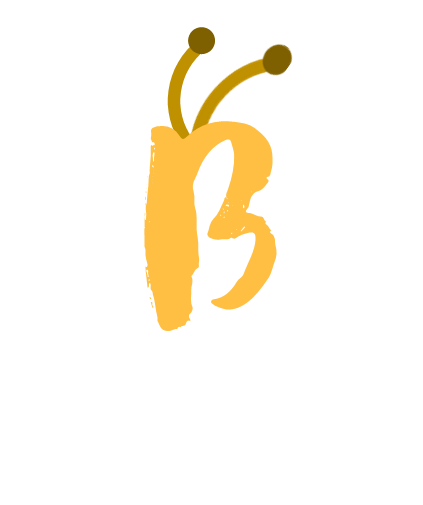 21 826
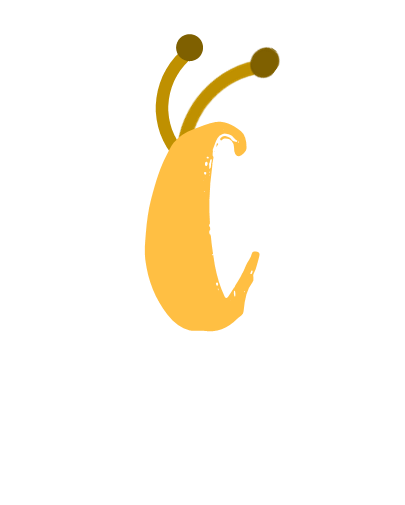 20 926
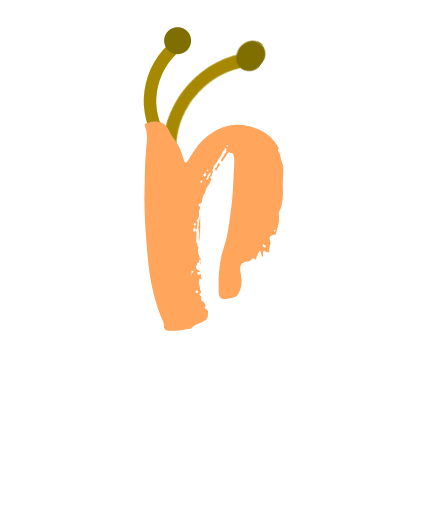 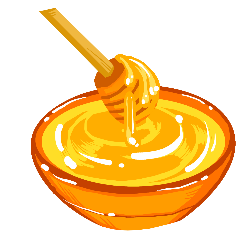 20 826
[Speaker Notes: Kích vào hình con ong gánh mật để quay lại slide câu hỏi]
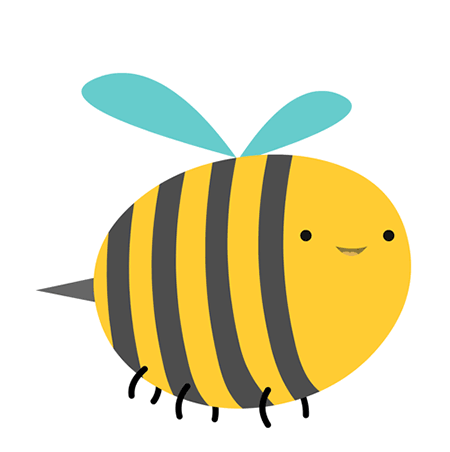 16 000 + 16 000  = ?
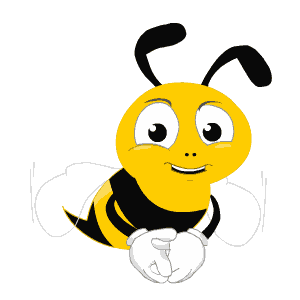 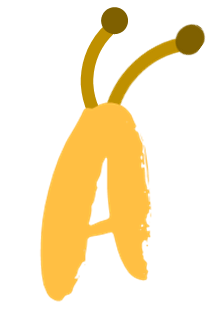 22 000
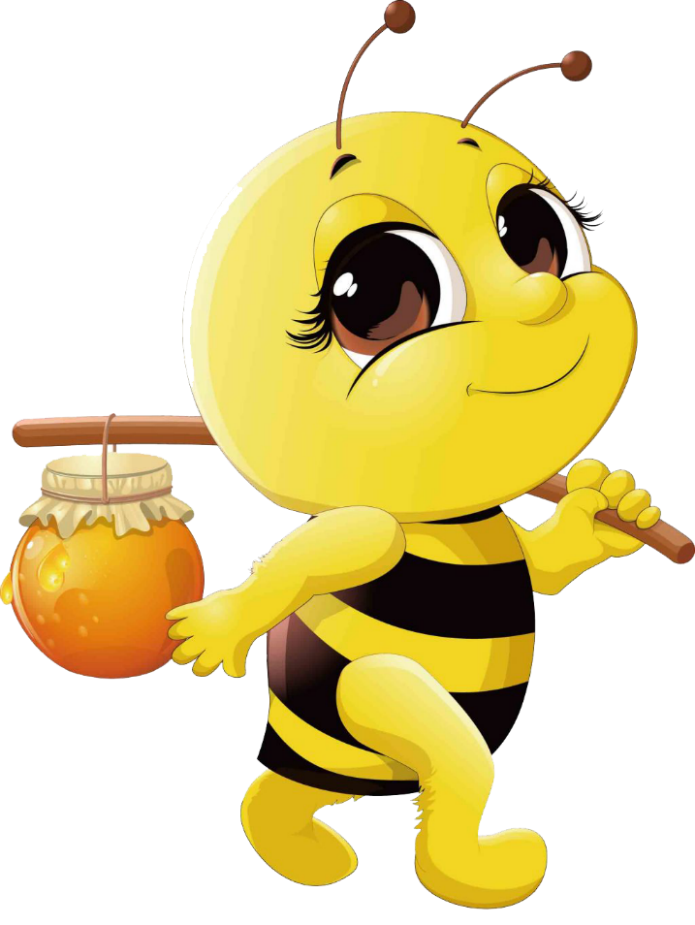 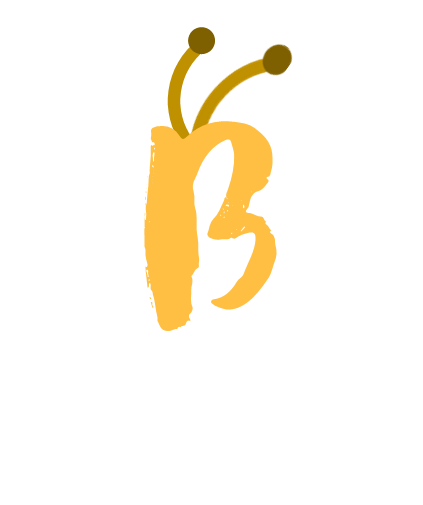 32 000
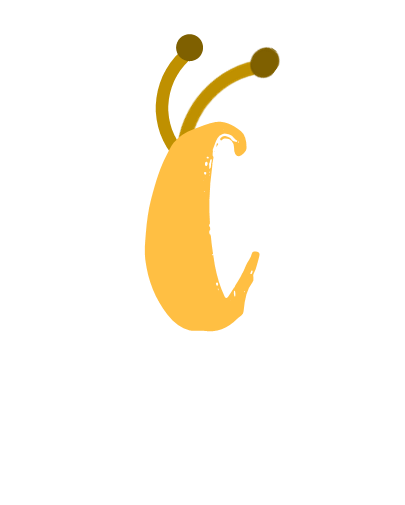 30 000
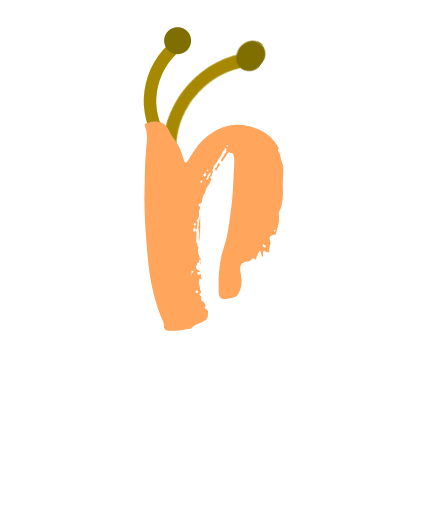 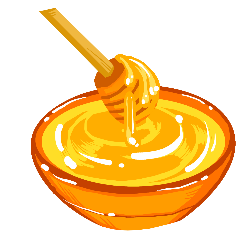 20 000
[Speaker Notes: Kích vào hình con ong gánh mật để quay lại slide câu hỏi]
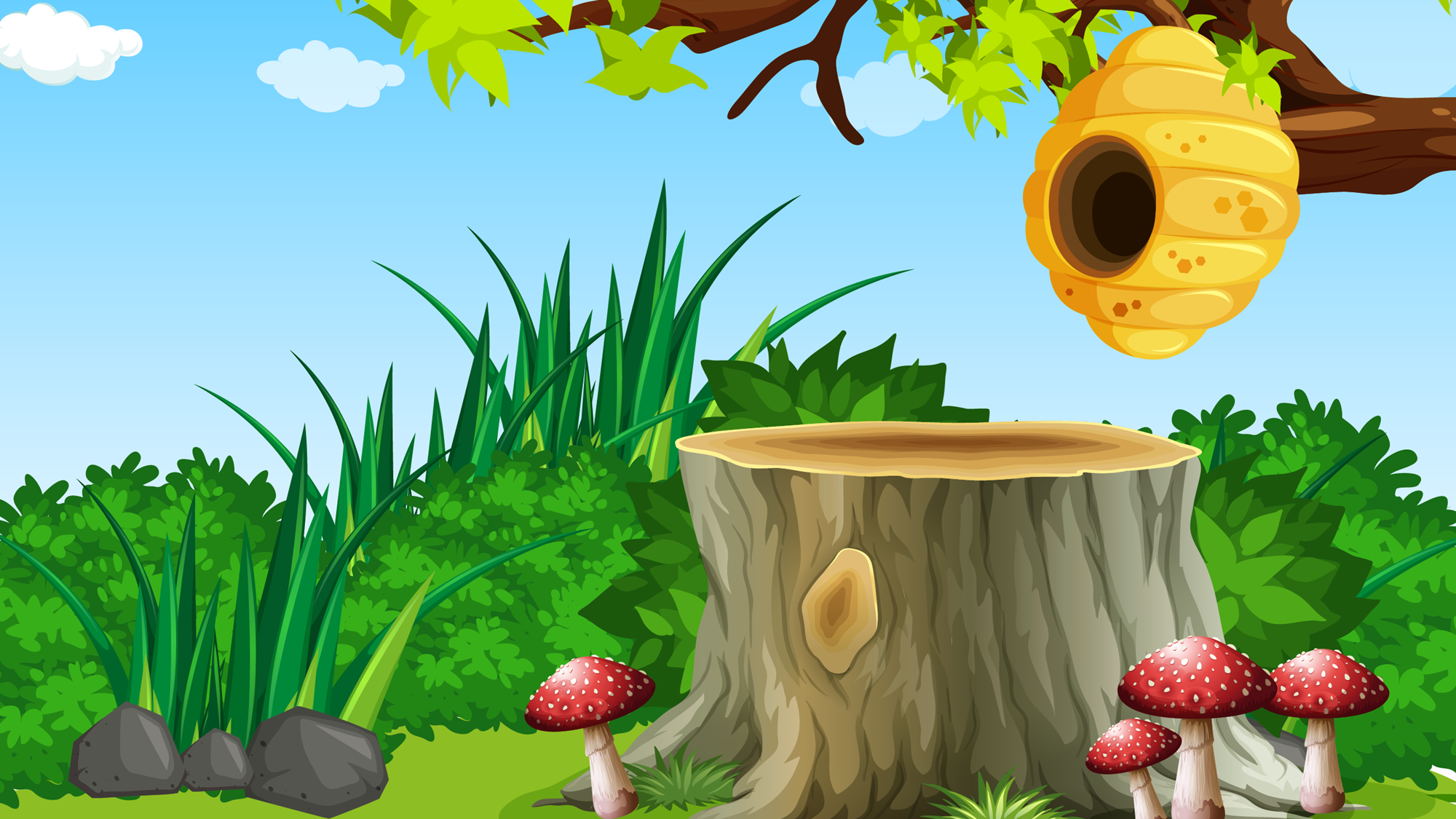 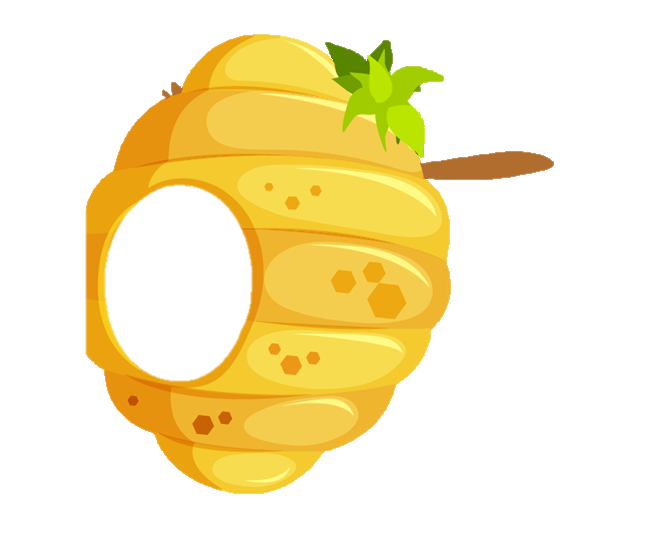 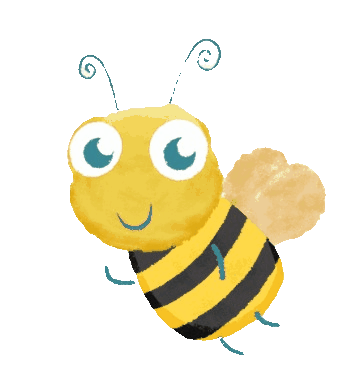 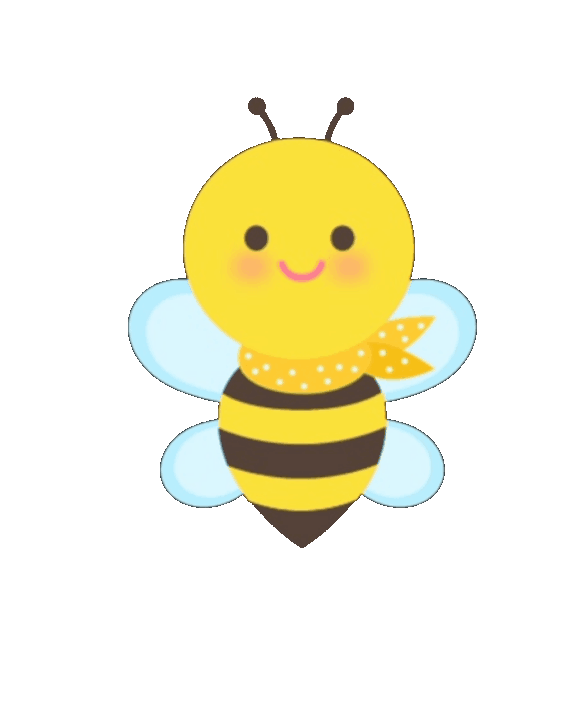 Toán
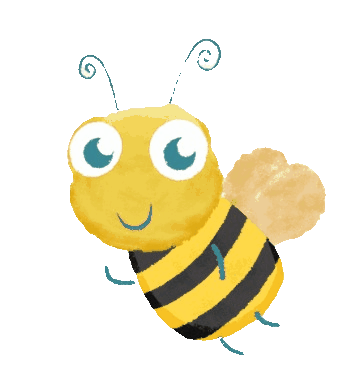 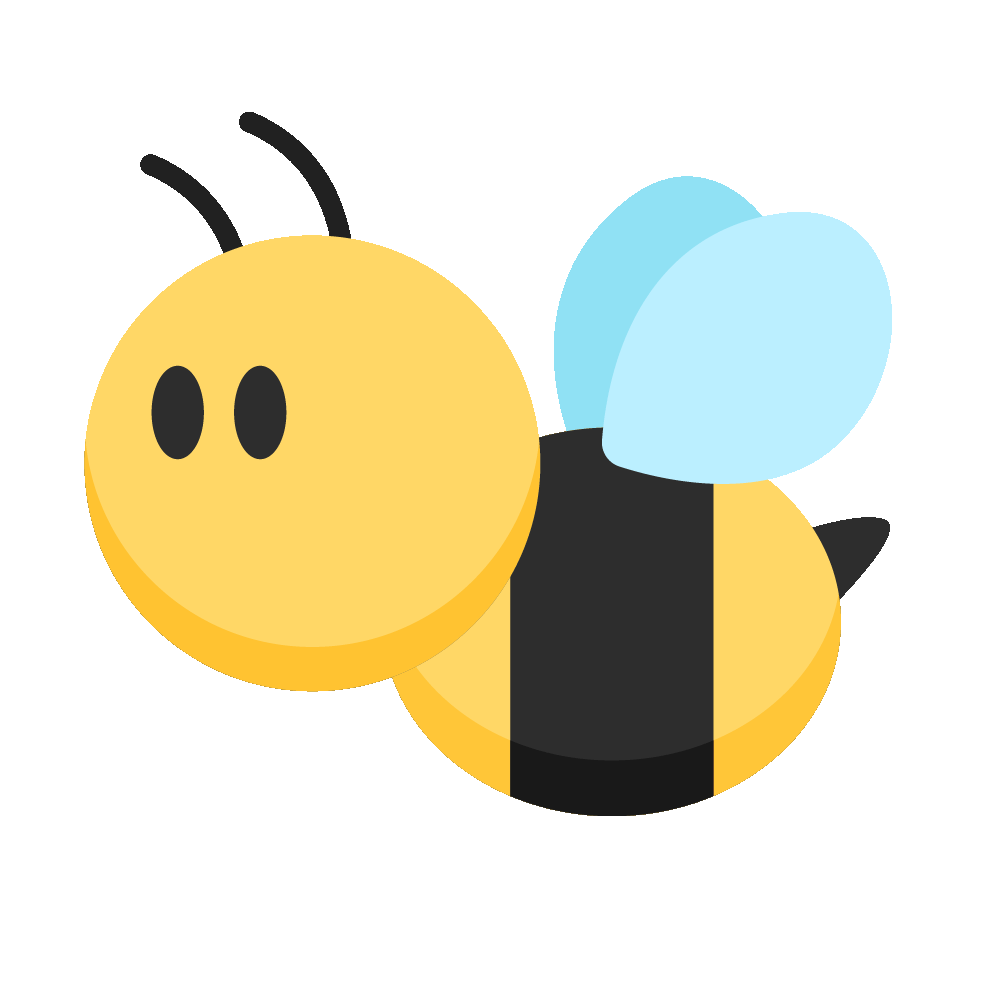 147. Luyện tập
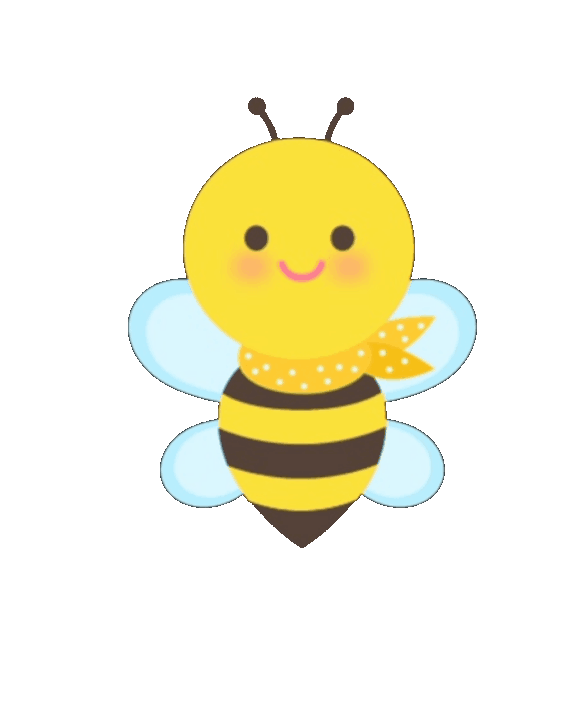 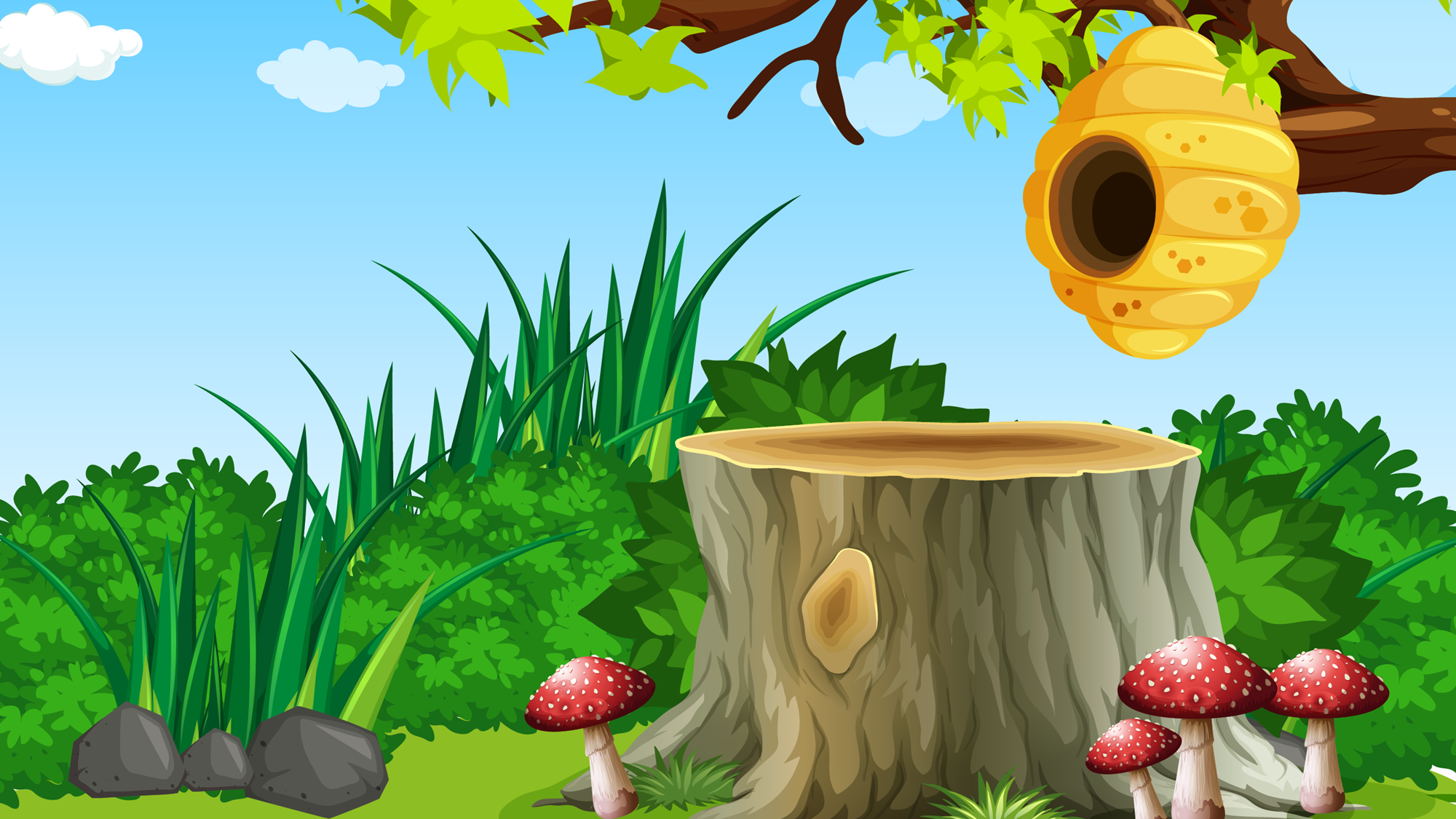 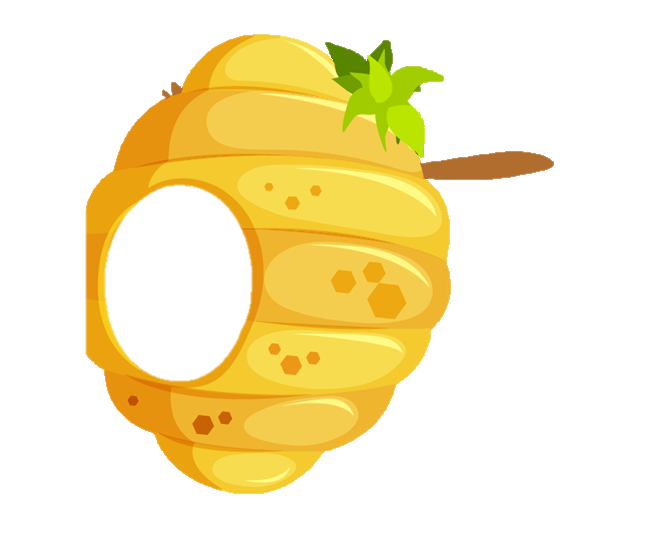 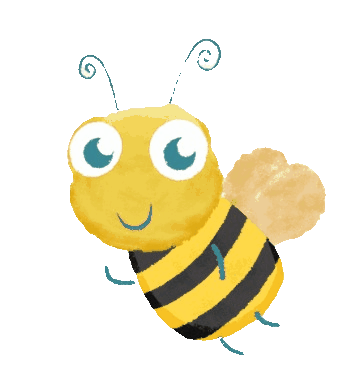 ·
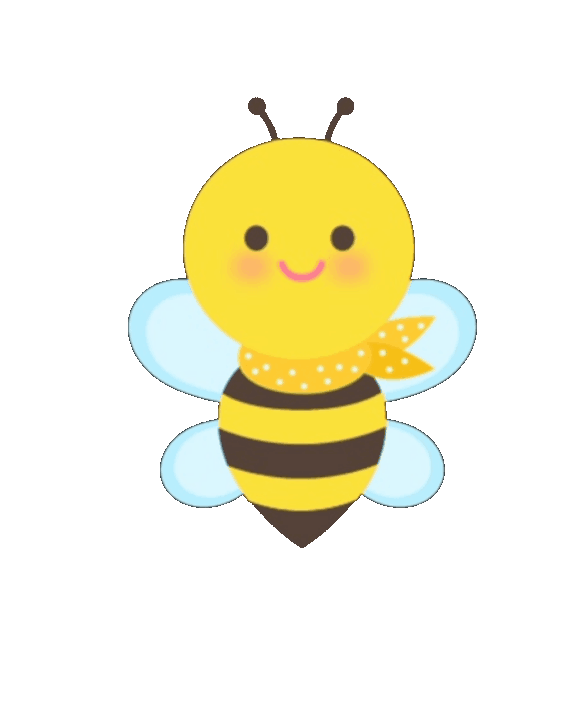 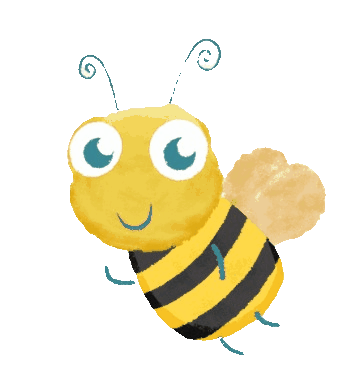 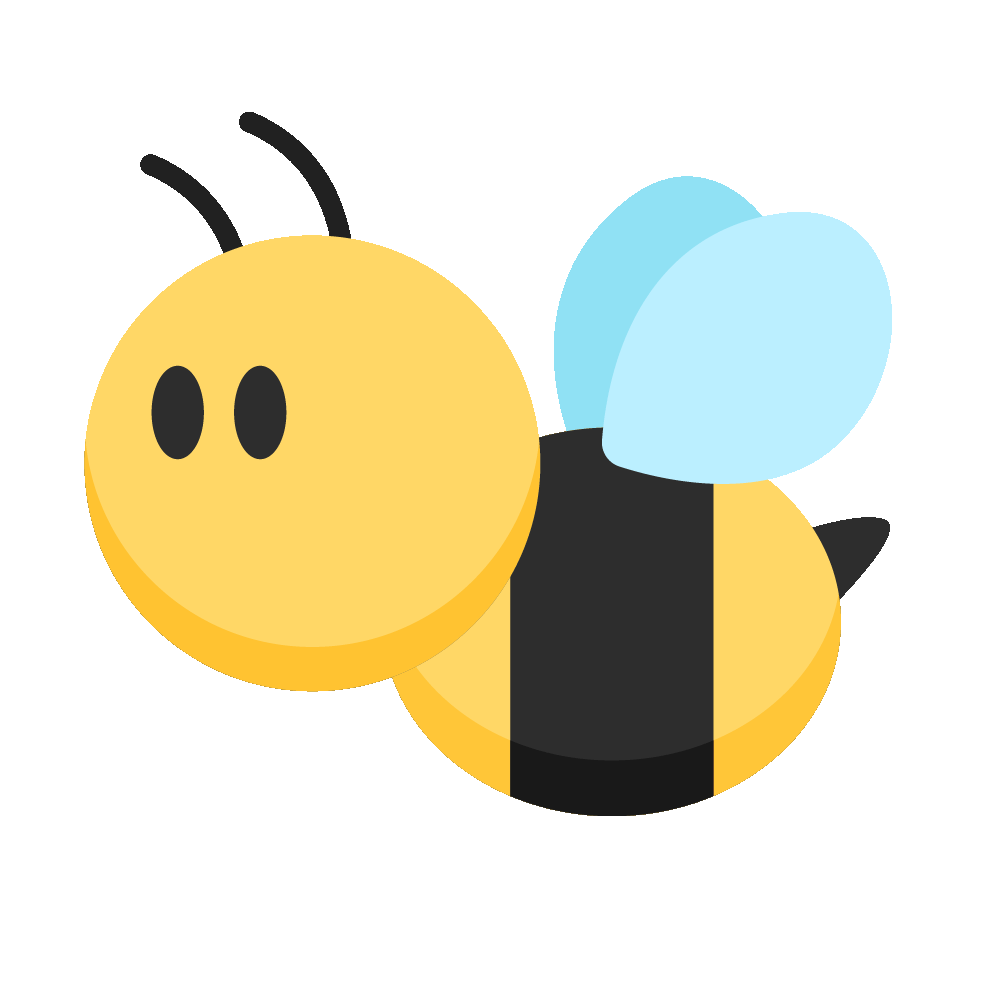 Luyện tập
·
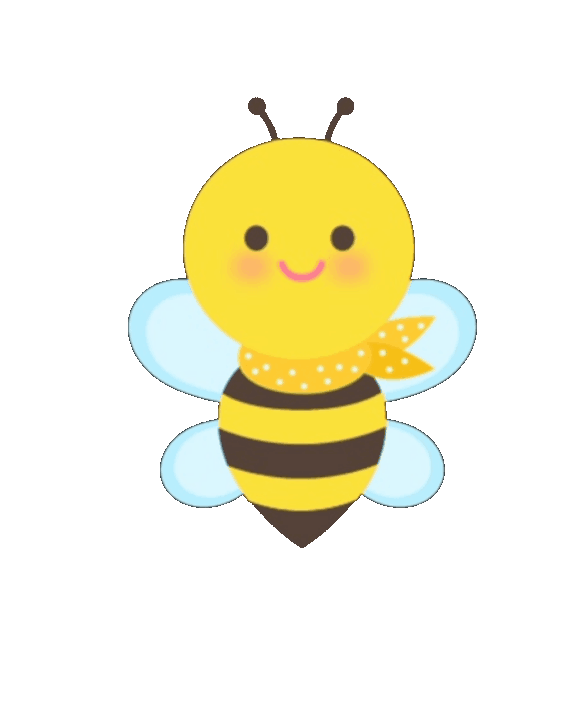 1. Đ - S ?
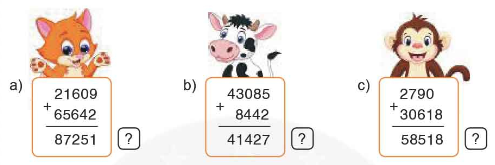 S
Đ
S
2 790
30 618
+
51527
33 408
[Speaker Notes: Kích vào hình con ong gánh mật để quay lại slide câu hỏi]
2. Đặt tính rồi tính :
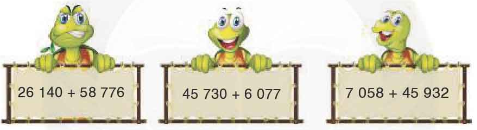 26 140
58 776
45 730
  6 077
7 058
45 932
+
+
+
52 990
84 916
51 807
[Speaker Notes: Kích vào hình con ong gánh mật để quay lại slide câu hỏi]
3. Số ?
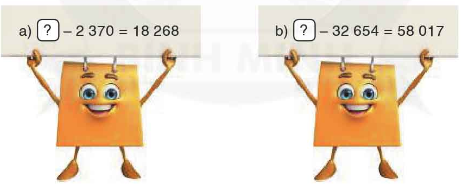 20 638
90 671
= 18 268 + 2 370
= 58 017 + 32 654
= 20 638
= 90 671
[Speaker Notes: Kích vào hình con ong gánh mật để quay lại slide câu hỏi]
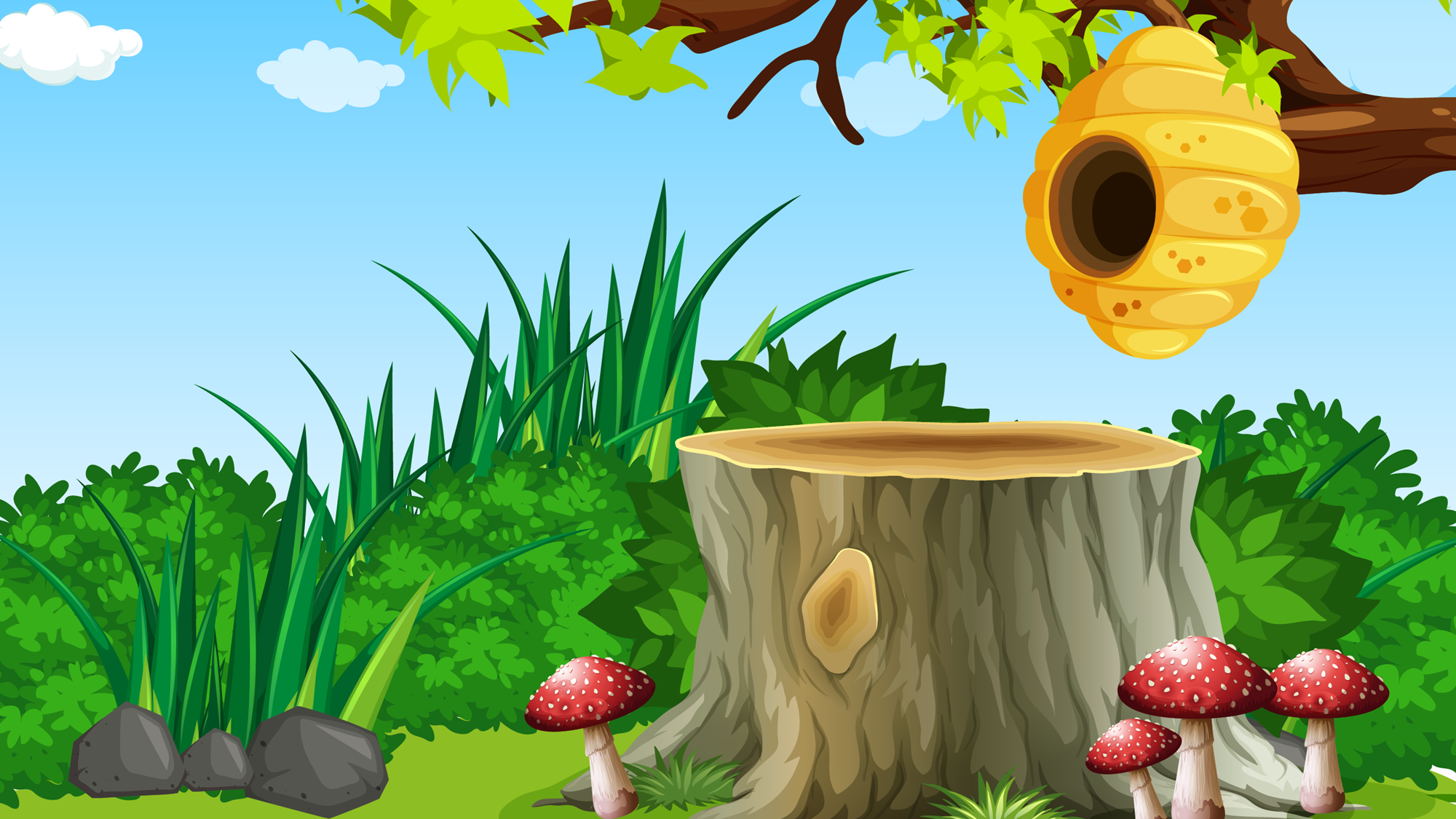 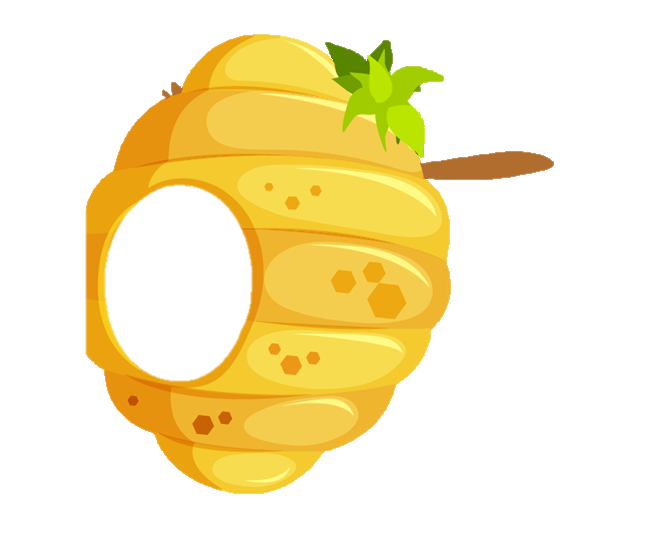 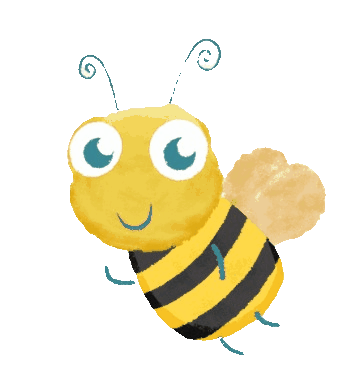 ·
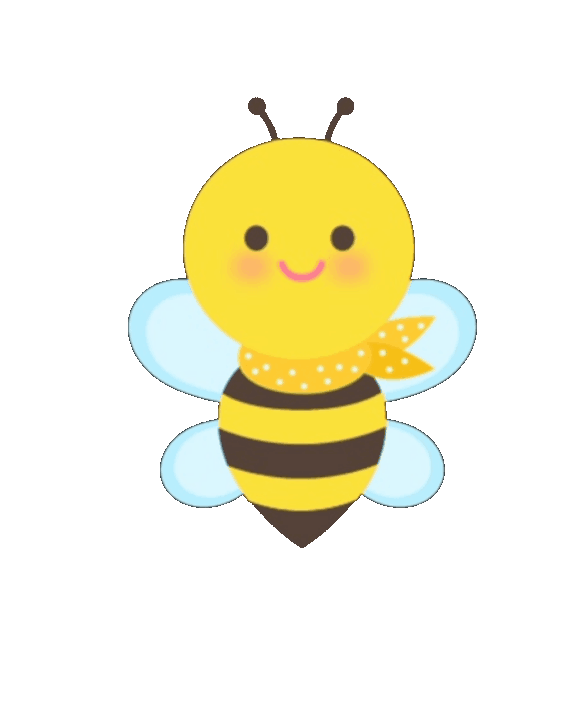 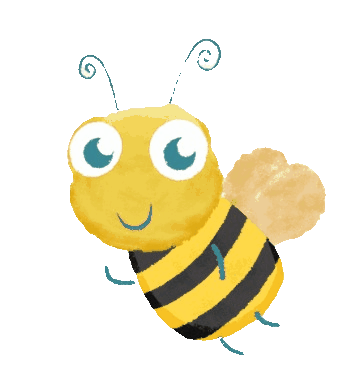 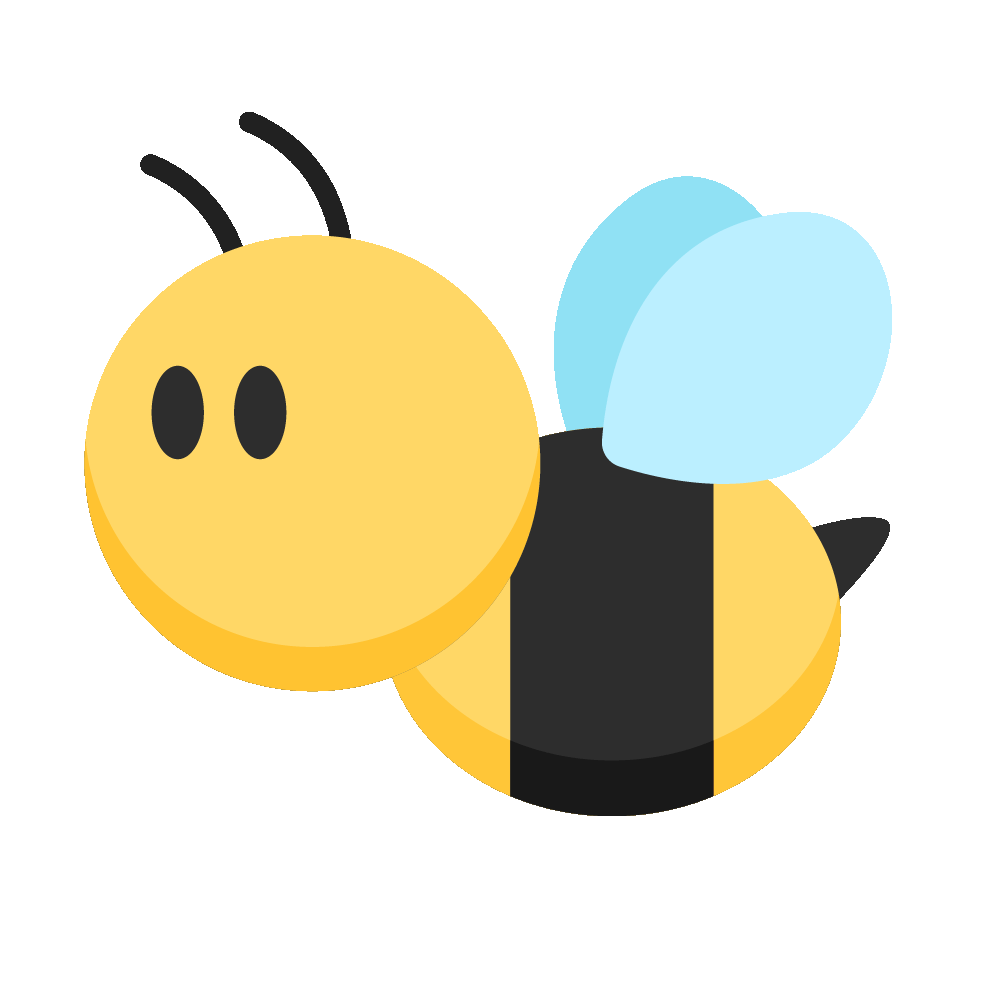 Vận dụng
·
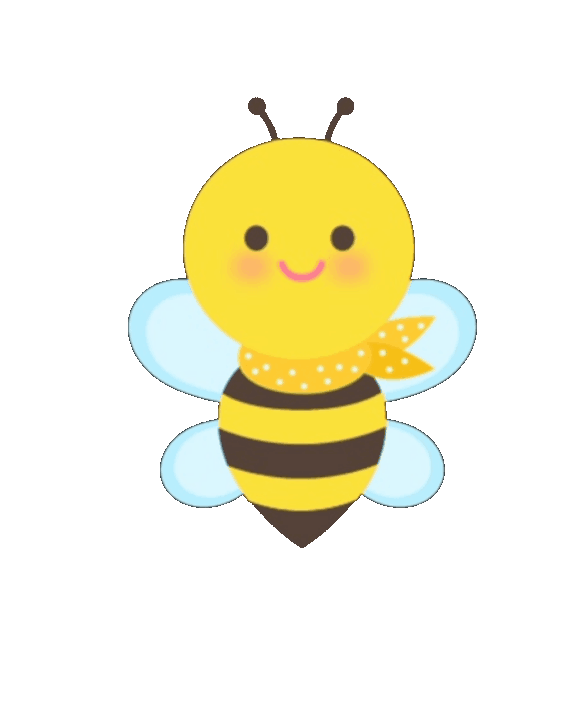 4. Dân số phường Hòa Bình có 30 270 người, ít hơn phường Tự Do 5 365 người. Hỏi hai phường có tất cả bao nhiêu người?
4. Dân số phường Hòa Bình có 30 270 người, ít hơn phường Tự Do 5 365 người. Hỏi hai phường có tất cả bao nhiêu người?
4. Dân số phường Hòa Bình có 30 270 người, ít hơn phường Tự Do 5 365 người. Hỏi hai phường có tất cả bao nhiêu người?
Tóm tắt:
30 270 người
Phường Hòa Bình
? người
2
Phường Tự Do
5 365 người
1
Bài giải
Số người phường Tự Do có là:
30 270 + 5 365 = 35 635 (người)
Số người hai phường có tất cả là:
30 370 + 35 635 = 65 905(người)
Đáp số: 65 905 người.
[Speaker Notes: Kích vào hình con ong gánh mật để quay lại slide câu hỏi]
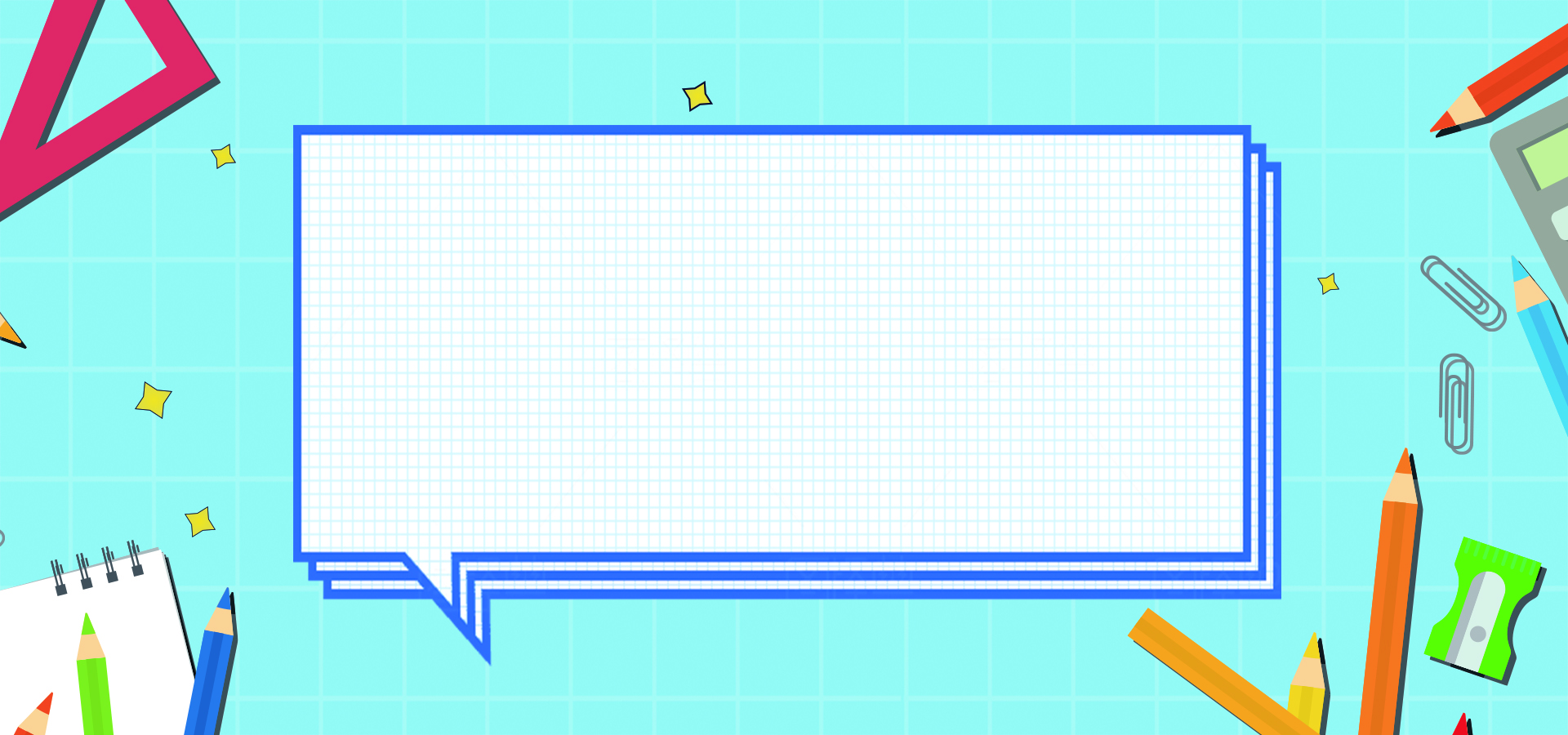 DẶN DÒ
- Xem lại bài học hôm nay
 Chuẩn bị: bài học tiếp theo
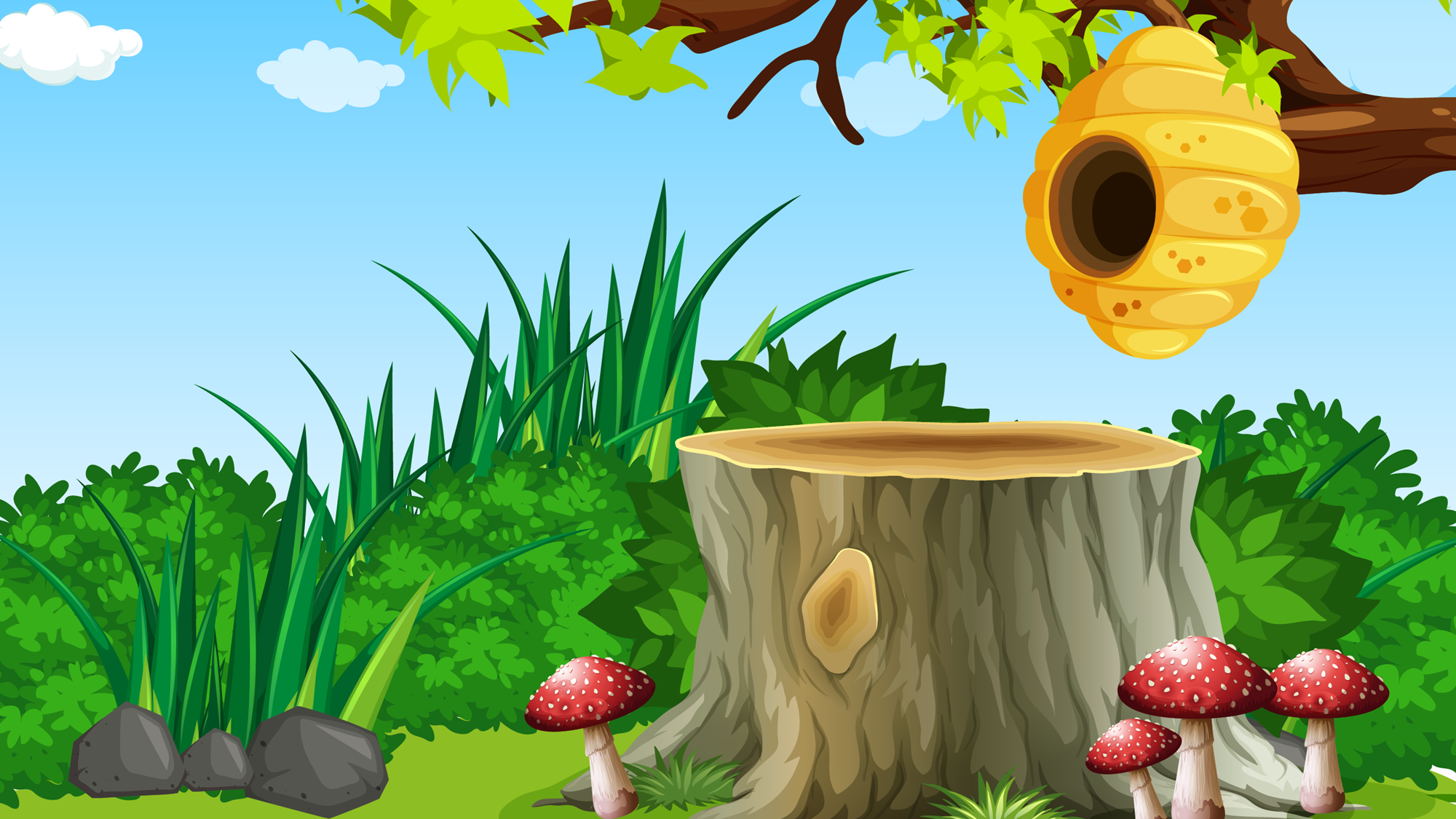 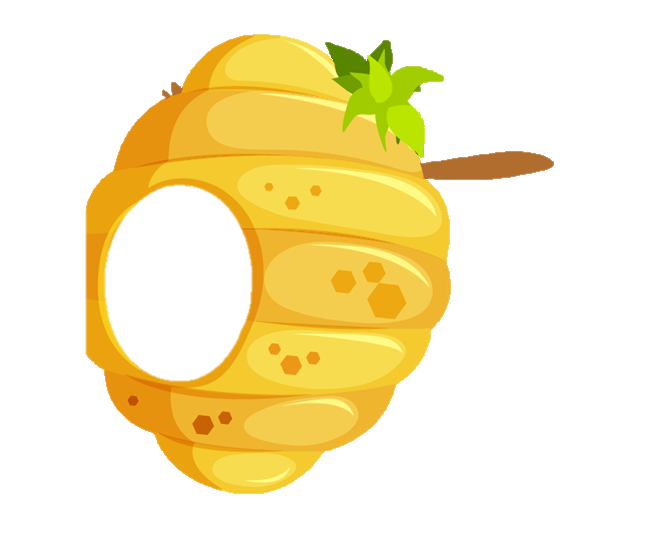 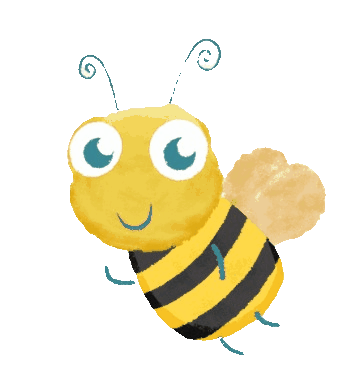 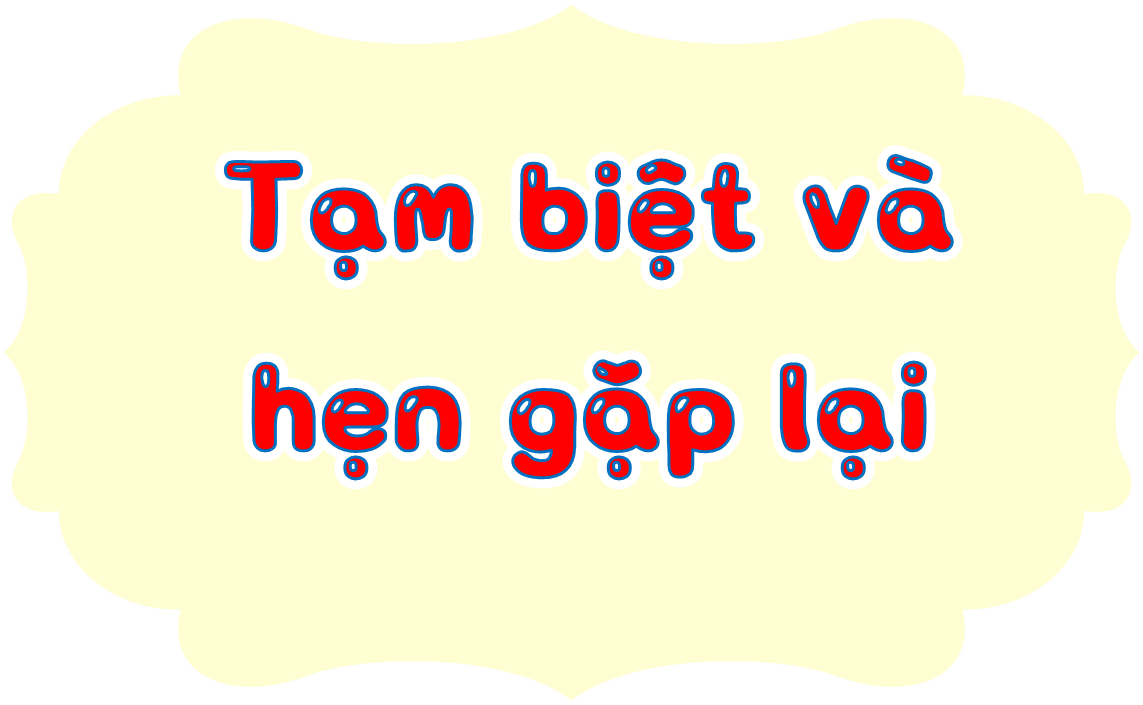 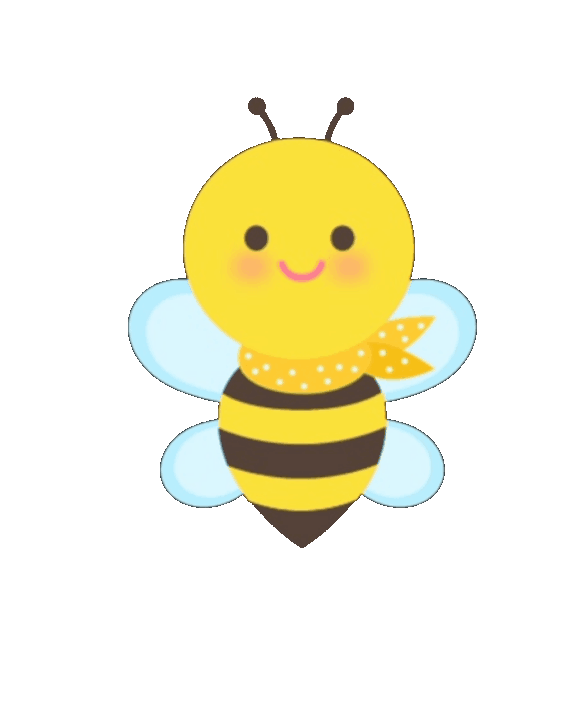 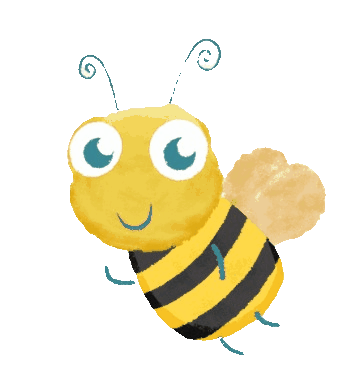 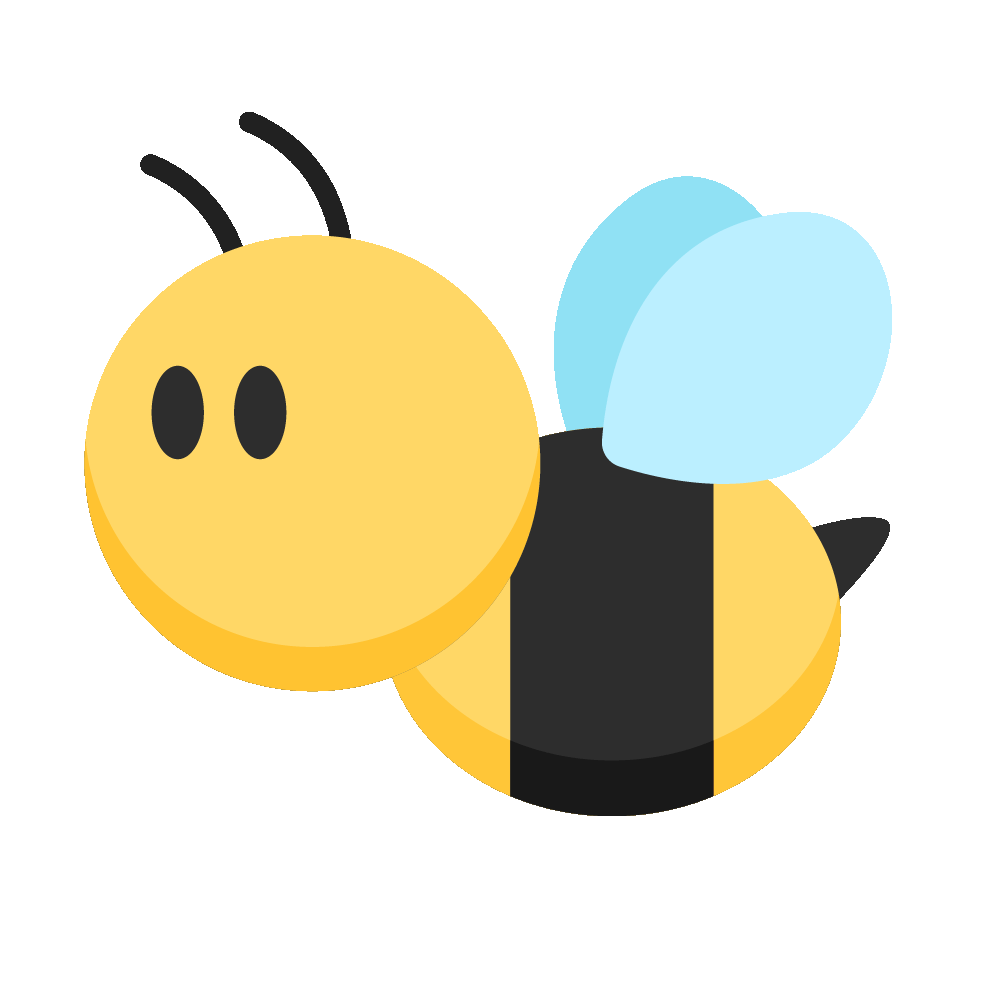 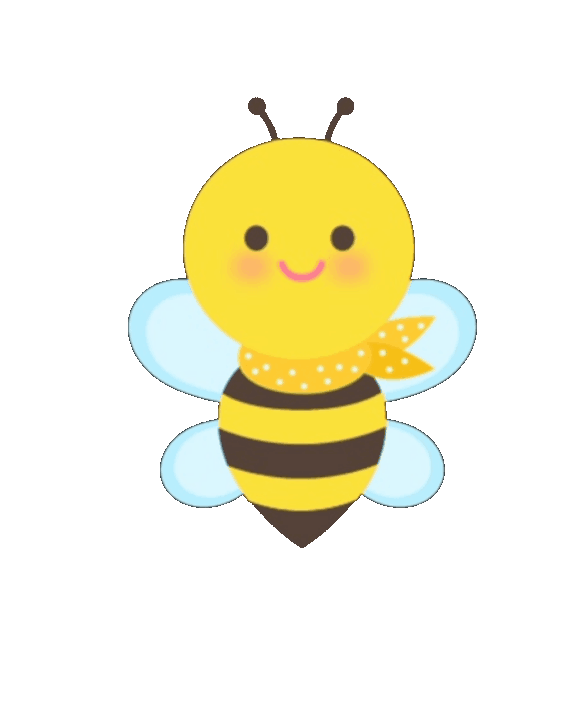